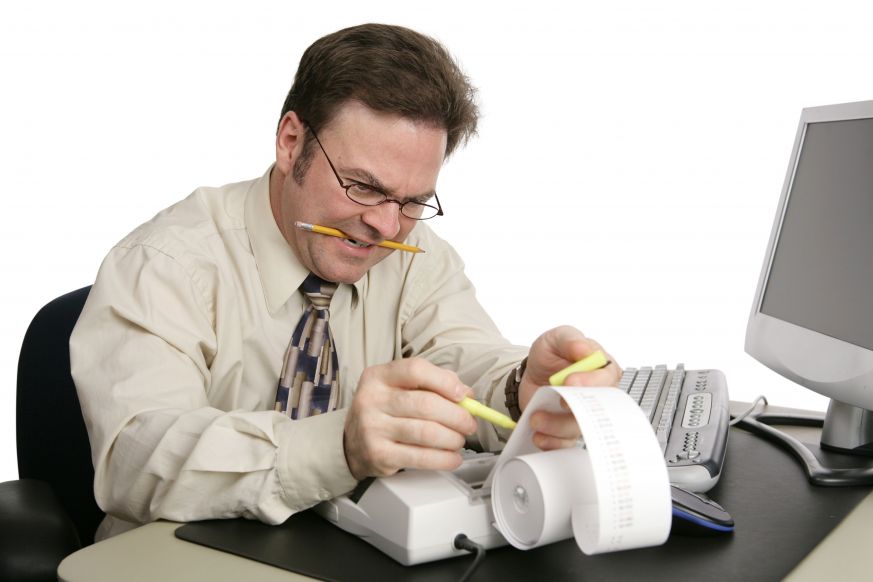 শুভেচ্ছা সকলকে
পরিচিতি
পাঠ পরিচিতি
শ্রেণিঃ নবম ও দশম
বিষয়ঃ হিসাব বিজ্ঞান 
অধ্যায়ঃ তৃতীয়
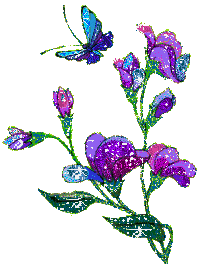 শাহ মোহাম্মদ লুৎফুল হায়দার 
বি.কম (অনার্স),বিএড
সহকারি শিক্ষক
লুৎফুন্নেছা বালিকা বিদ্যানিকেতন
পাগলা,গফরগাঁও, ময়মনসিংহ ।  
মোবাইলঃ ০১৭১৯-৫২৭৯৮০
E-mail: smlh1978@gmail.com
ছবিগুলো দেখ এবং চিন্তা করে উত্তর দাও...
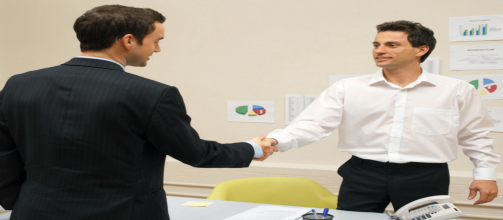 এখানে কতজন মানুষ দেখতে পাচ্ছ?
দুইজন
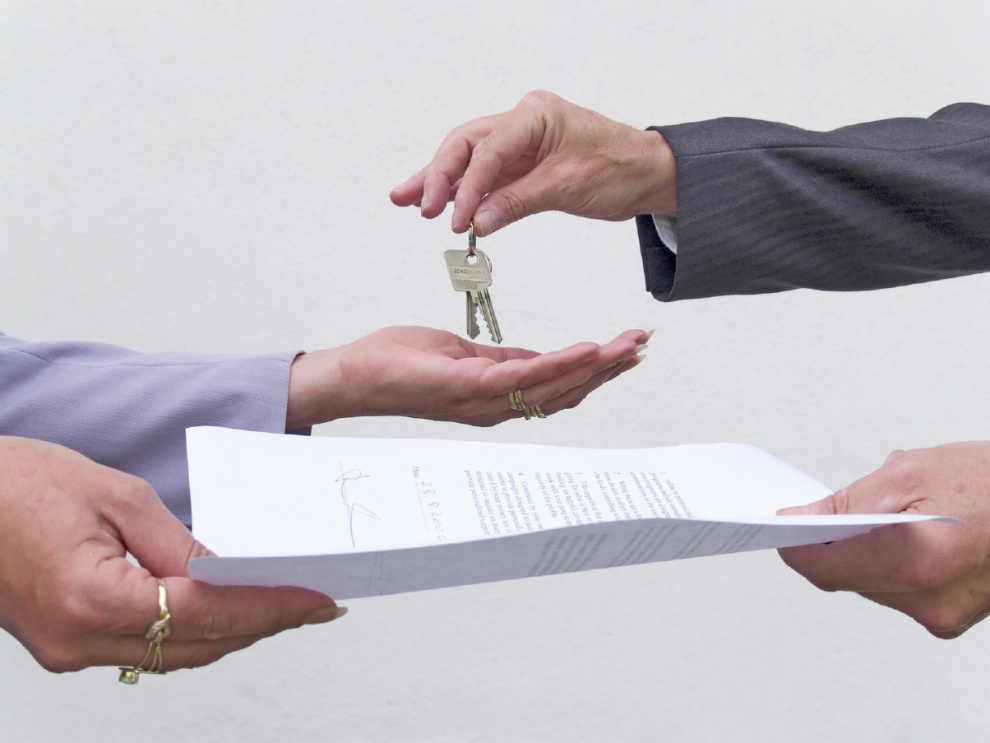 এই ছবিতে কী দেখতে পাচ্ছ?
মনে হয় কোন চুক্তি হস্তান্তর হচ্ছে
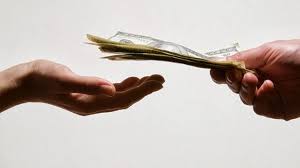 গ্রহণ-দান
এই ছবি দ্বারা কী বুঝা যায়?
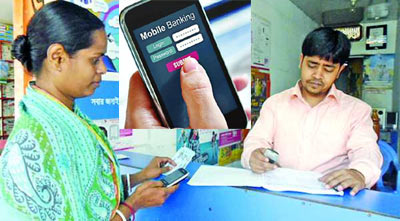 এই ছবিতে কী বুঝা যায়?
আদান-প্রদান
প্রথম ছবিতে দেখলাম দুইজন মানুষ।
দ্বিতীয় ছবিতে চুক্তি হচ্ছে
তৃতীয় ছবিতে গ্রহণ-দান
শেষ ছবিতে দেখলাম আদান-প্রদানের
দু’টি পক্ষ
তাহলে বলতো প্রত্যেকটি ছবিতে কয়টি পক্ষ দেখতে পেলাম?
দ্বৈত স্বত্বা বা দু’তরফা দাখিলা
এবার বলো দু’টি পক্ষকে হিসাববিজ্ঞানের ভাষায় বলে-
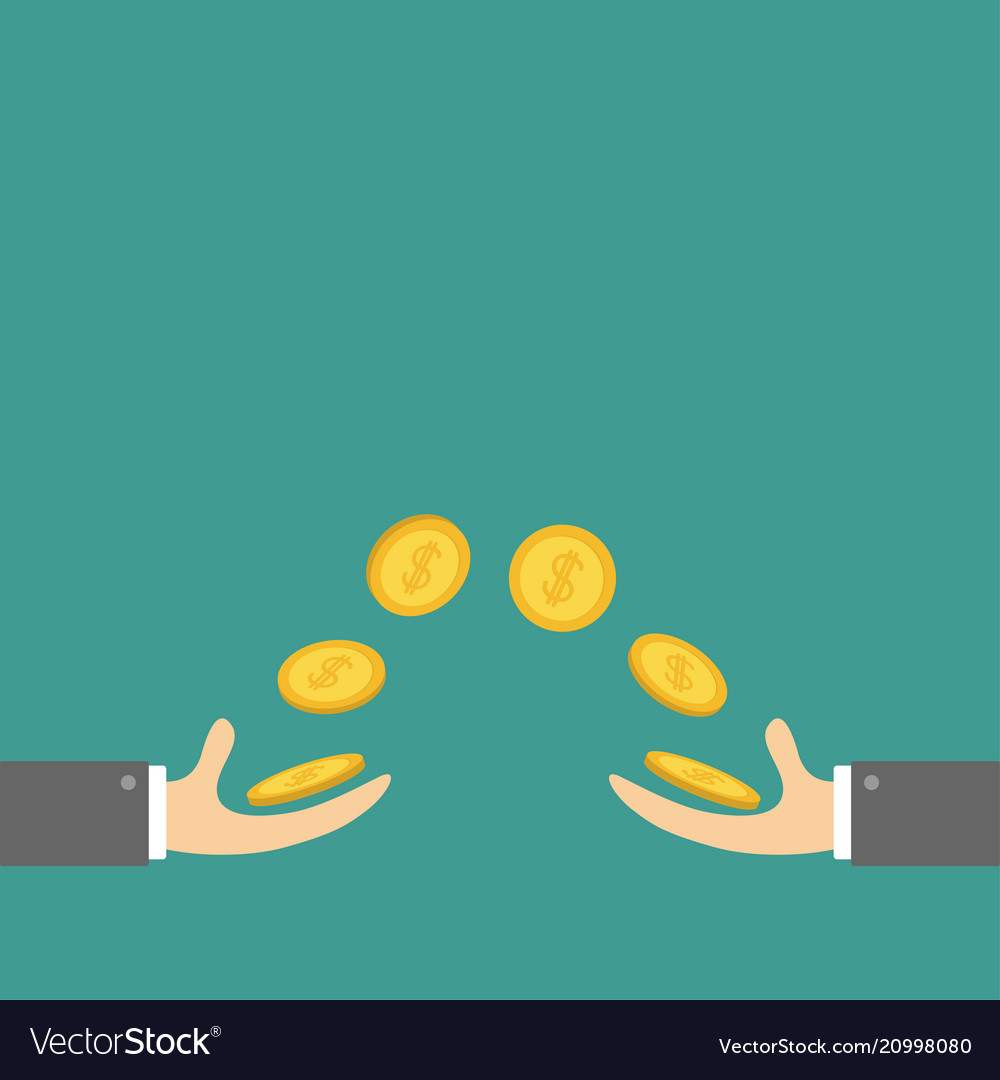 দুতরফা দাখিলা পদ্ধতি
শিখনফল
এই পাঠশেষে শিক্ষার্থীরা 
দু’তরফা দাখিলা পদ্ধতি কি তা বলতে পারবে।
লেনদেনের দ্বৈতস্বত্বা নীতি ব্যাখ্যা করতে পারবে।
দু’তরফা দাখিলা পদ্ধতির মূলনীতি/বৈশিষ্ট্য ব্যাখ্যা করতে পারবে।
দু’তরফা দাখিলা পদ্ধতির সুবিধা সমুহ ব্যাখ্যা করতে পারবে।
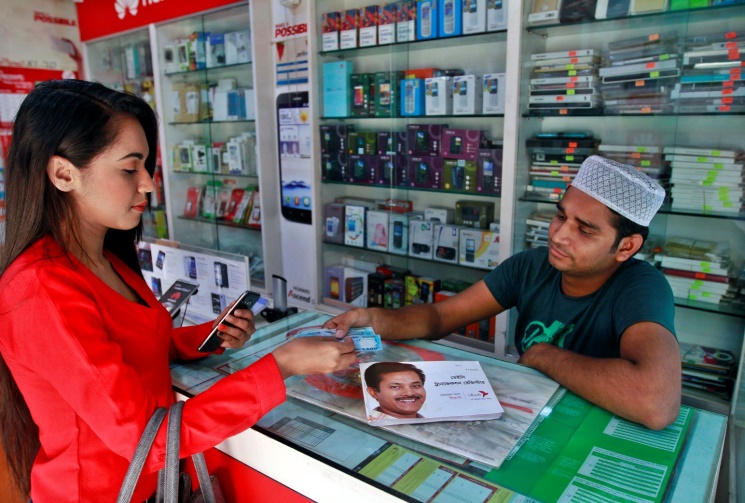 গ্রহিতা
দাতা
সুবিধা গ্রহণকারি
সুবিধা প্রদানকারি
ক্রেডিট পক্ষ
ডেবিট পক্ষ
ক্রেডিট টাকা
ডেবিট টাকা
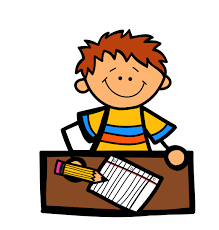 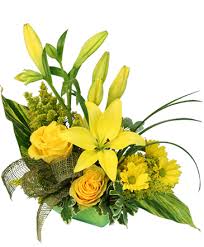 সময়ঃ৩মিনিট
একক কাজ
দ্বৈত সত্তা বলতে কি বুঝ।
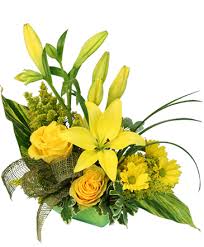 এসো জেনে নিই দু’তরফা দাখিলা পদ্ধতির 
বৈশিষ্ট্যসমূহ……
দুতরফা দাখিলা হিসাবপদ্ধতির মূলনীতি/বৈশিষ্ট্য
দুতরফা দাখিলা পদ্ধতি হচ্ছে হিসাব বিজ্ঞাবের সবচেয়ে নির্ভরযোগ্য,বিজ্ঞনসম্মত, পূর্ণাঙ্গ ও স্বয়ংসম্পূর্ণ হিসাব সংরক্ষণ পদ্ধতি।
দুতরফা দাখিলা পদ্ধতির মূলনীতিগুলো নিম্মরূপঃ
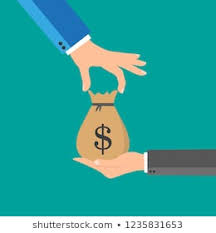 ১।দ্বৈত সত্তা
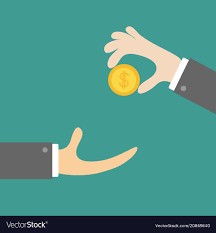 ২।দাতা ও গ্রহিতাঃ
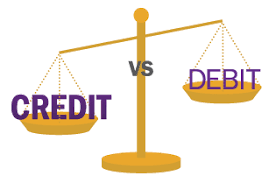 ৩।ডেবিট ও ক্রেডিট
সুবিদা গ্রহণকারী ডেবিট
সুবিদা প্রাদানকারী ক্রেডিট
৪।সমান অঙ্কের আদান-প্রদানঃ
৫।সামগ্রিক ফলাফলঃ
চলো এবার জেনে নিই দু’তরফা দাখিলা পদ্ধতির সুবিধা সমূহ......
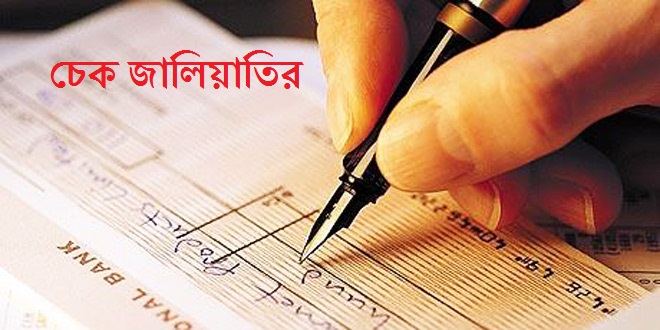 পরিপূর্ণ হিসাব সংরক্ষণ
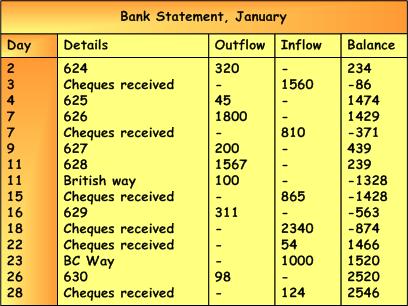 জালিয়াতি প্রতিরোধ
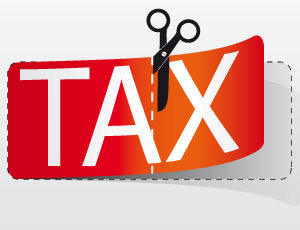 ব্যয় নিয়ন্ত্রণ
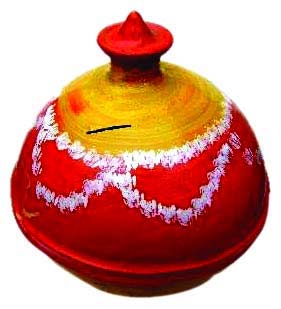 সঠিক কর নির্ধারণ
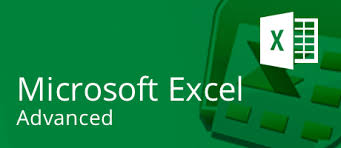 দেনা-পাওনার পরিমাণ নির্ণয়
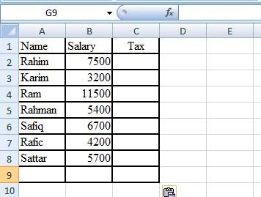 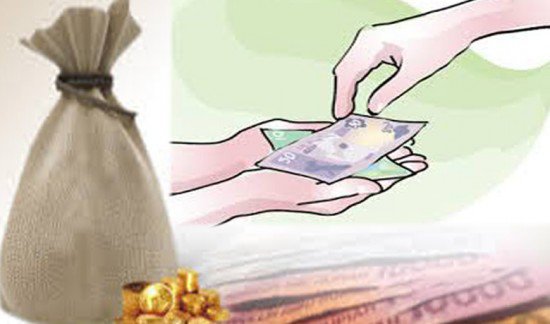 গাণিতিক শুদ্ধতা যাচাই
মূল্যায়ন
দু’তরফা দাখিলা পদ্ধতির জনক কে?
দু’তরফা দাখিলা পদ্ধতির  বৈশিষ্ট্য কয়টি?
দু’তরফা দাখিলা পদ্ধতির  সুবিধা কয়টি?
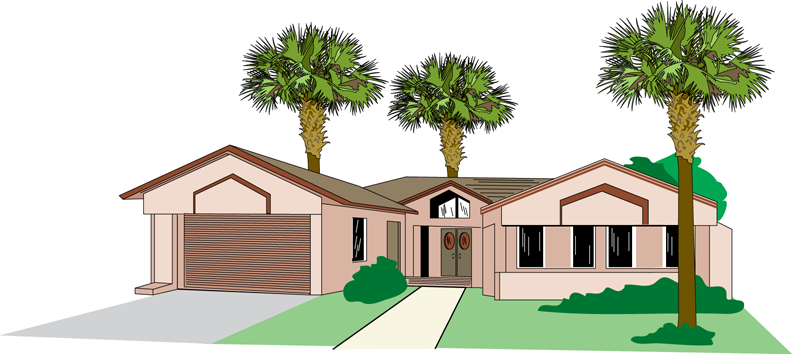 বাড়ির কাজ
দু’তরফা দাখিলা পদ্ধতি একটি বিজ্ঞান সম্মত পদ্ধতি তা ব্যাখ্যা কর।
আল্লাহ হাফেজ
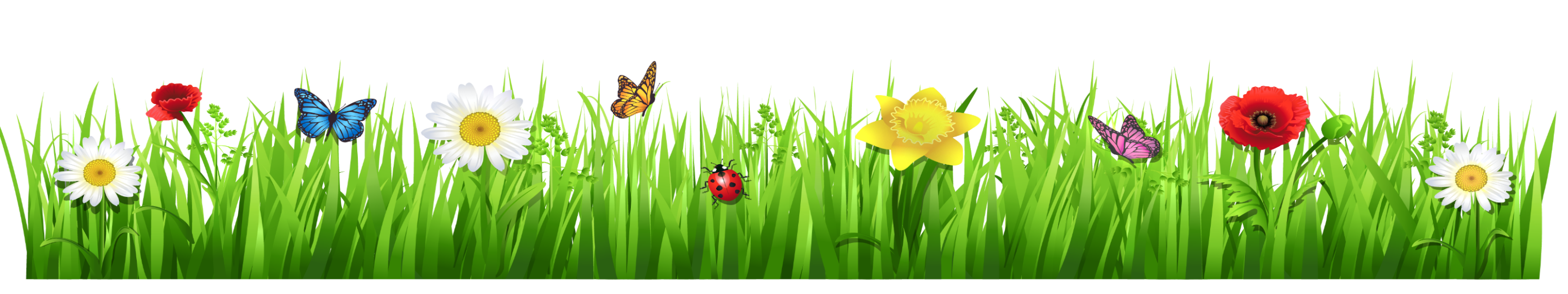